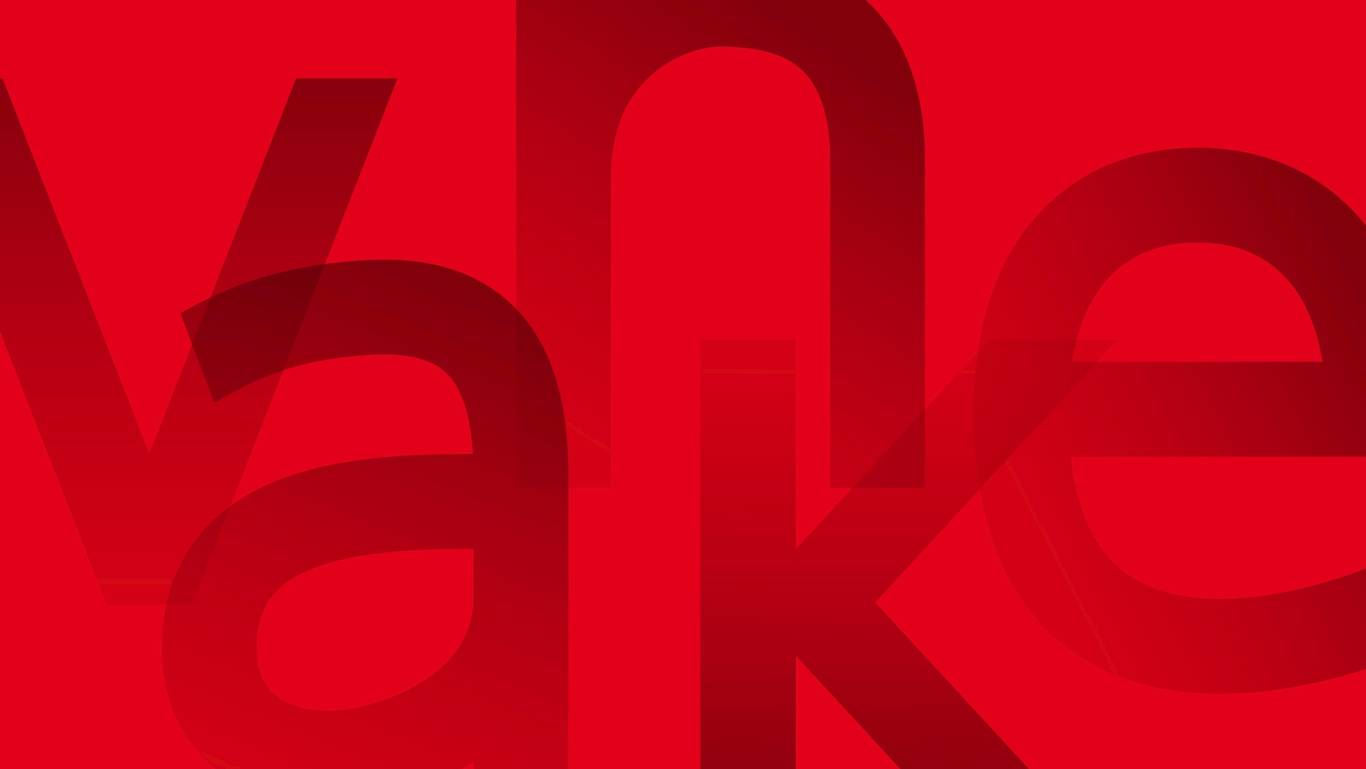 砼智造HPC高性能混凝土技术应用
贵阳万科＆砼智造科技
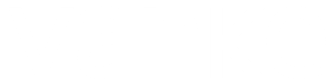 行业现状分析
出厂前控制
物流运输控制
施工及质量控制
砼智造应用实施
砼智造技术应用
目      录
近期建筑工程质量  生产安全事故频发
混凝土作为一种重要的建筑材料，对保障建筑质量和人民生命财产安全至关重要，但受制于生产管理粗放、各方安全质量信息不畅，形成“信息孤岛”，建筑工程质量、生产安全事故逐年飙升，建立健全质量安全监测体系至关重要。
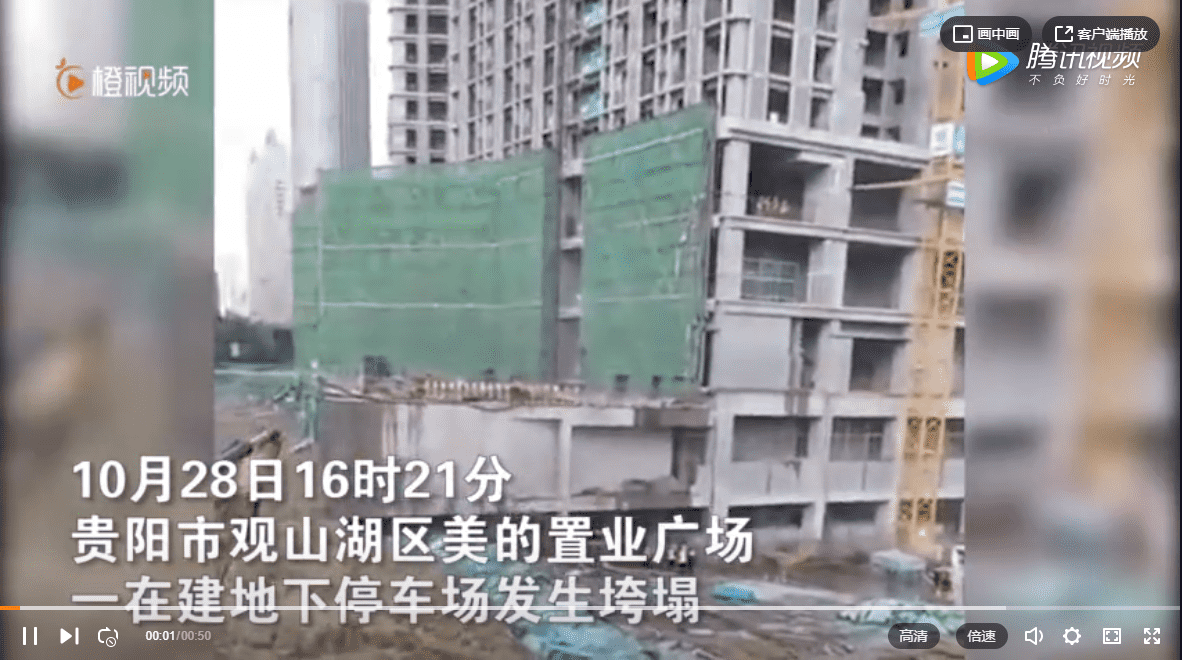 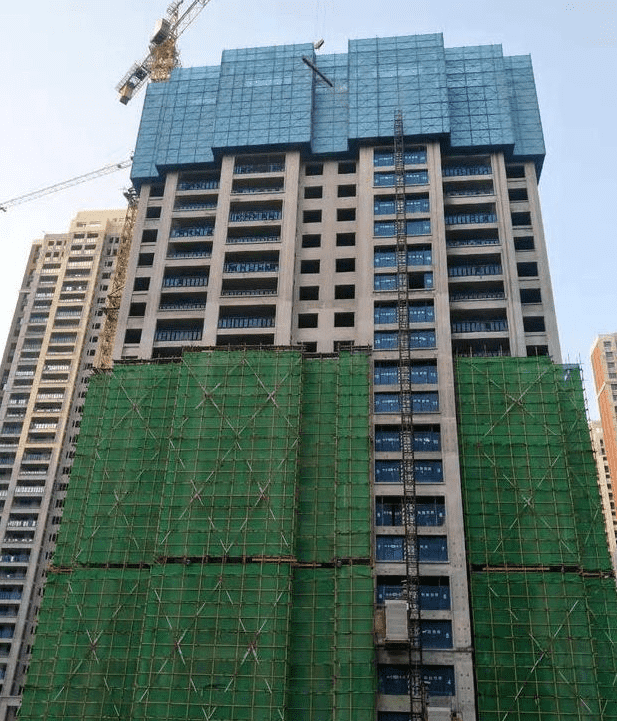 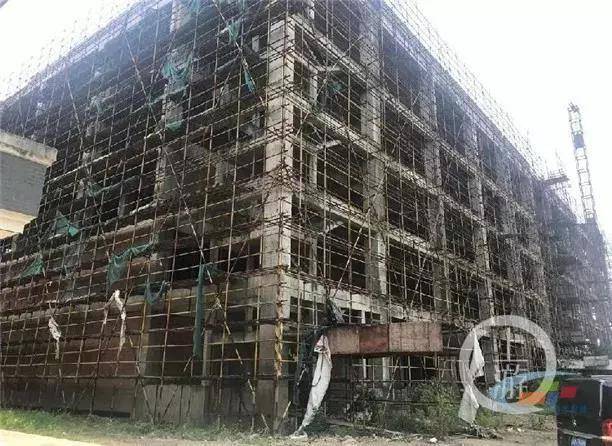 长沙新城花都混凝土强度不合格，12-27层返工重建
江苏省宜兴市英伦尊邸住宅楼混凝土掺入废弃钢渣，项目随即叫停
贵阳观山湖区美的置业广场发生垮塌
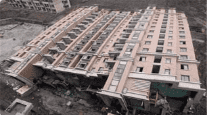 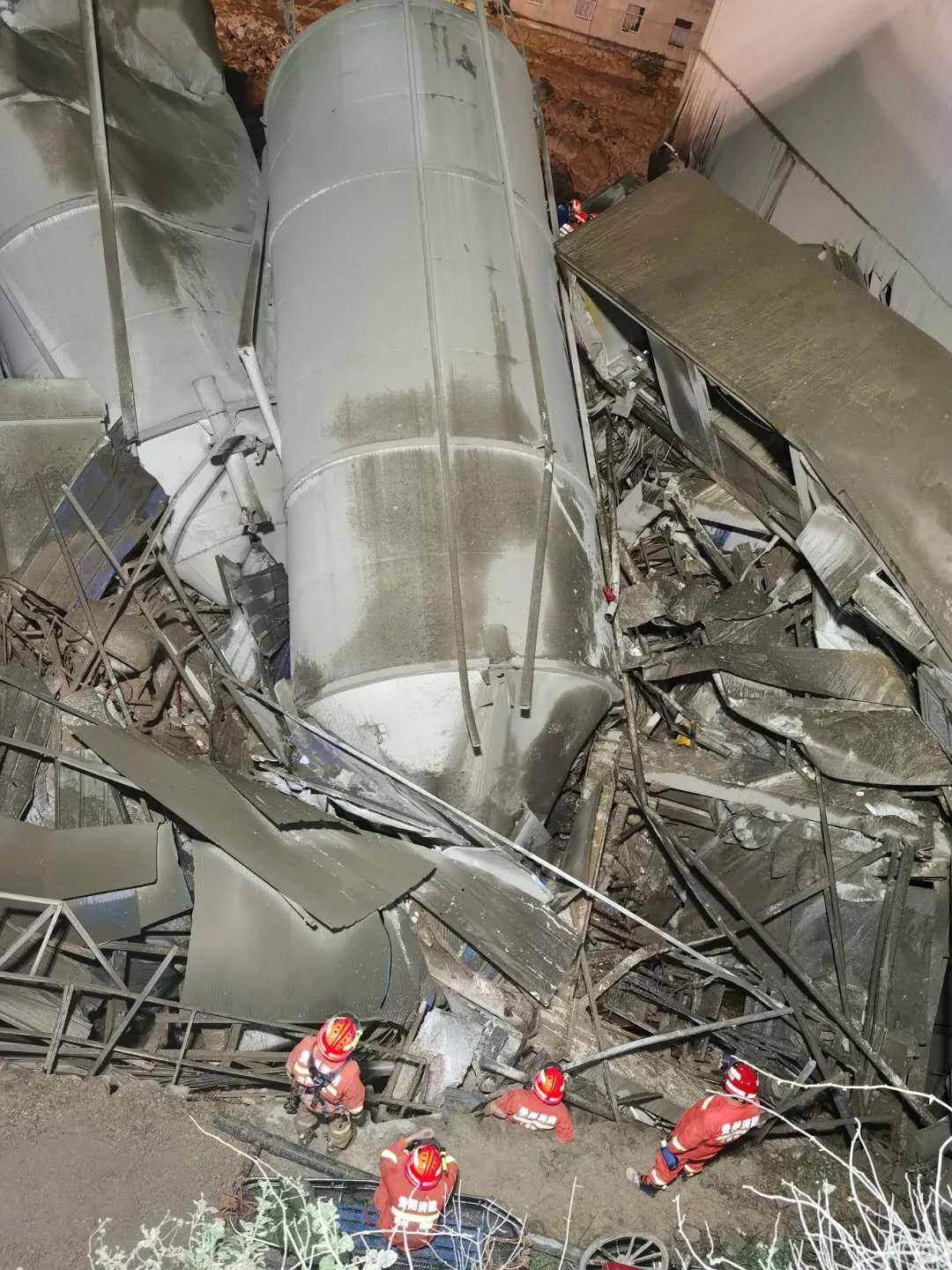 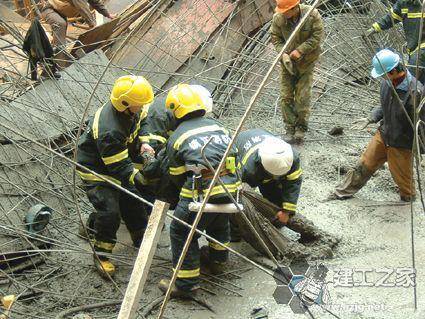 上海莲花河畔景苑7号楼因桩基强度不够整体倒覆
贵阳一混凝土生产线垮塌7人被埋
广西某车间因工程质量低劣导致屋面全部坍塌
行业现状
通过行业数据分析，混凝土质量合格率差异较大，行业平均合格率仅85.22%，因混凝土导致的建筑质量参差不齐是一个普遍现象。
砼智造HPC智能工厂
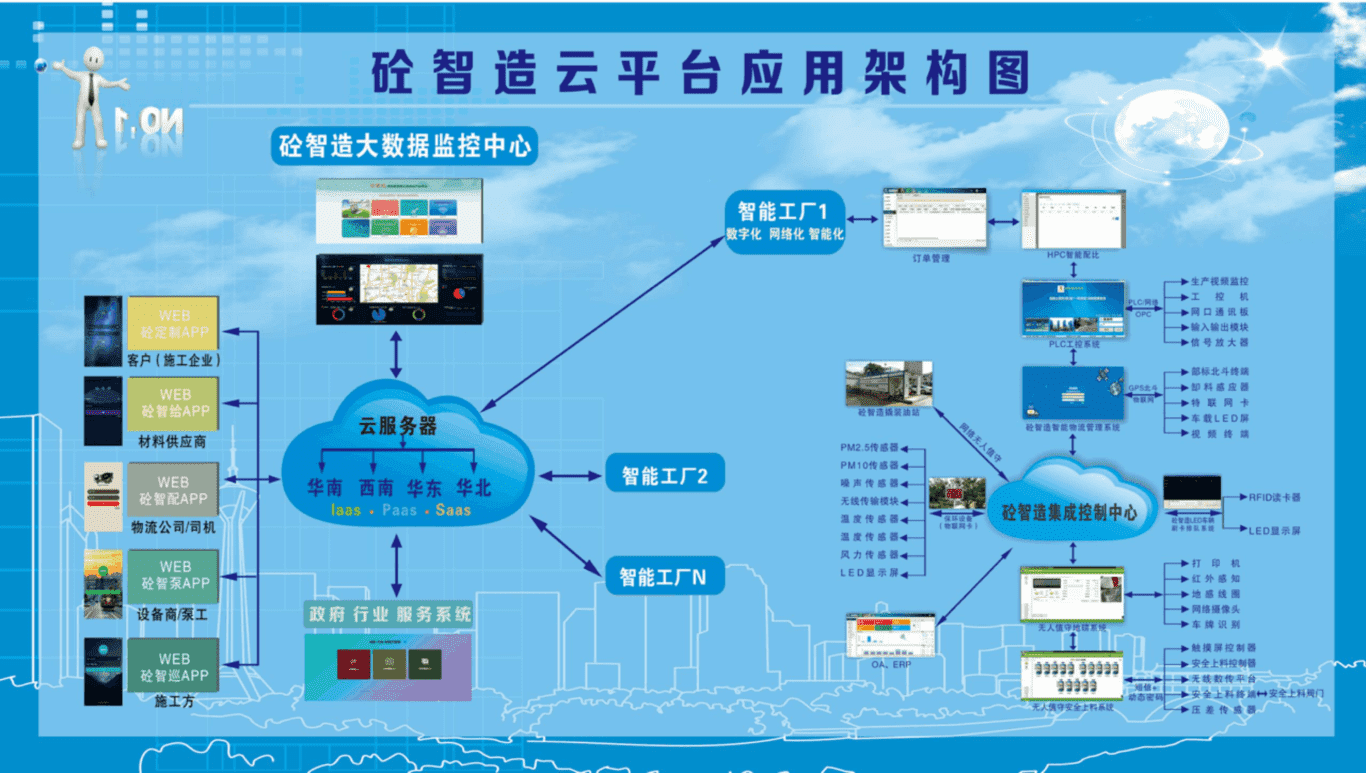 砼智造是汇聚高性能混凝土（标准简称：HPC)行业机理模型，通过大数据、物联网、人工智能、区块链等技术应用，面向混凝土行业全产业链的“互联网+协同制造”云服务支撑平台，集HPC高性能混凝土●PC构件制造执行管理、智能物流配送、在线质量检测于一体，与上游大宗物料和下游建筑工程紧密衔接的工业APP集成系统解决方案。
砼智造基于区块链的溯源编码、无钥签名等技术建立的混凝土质量追溯大数据系统，通过海量、可信数据的储存和挖掘，打通“质量信息孤岛”，可为政府、行业、建设以及设计、检测、施工等单位提供混凝土全产业链质量大数据服务，有效提升建筑工程质量安全动态监管、质量风险预警等综合效能。
应用成效
目前仅贵阳万科翡翠公园项目使用了砼智造，经第三方检测机构数据显示，该项目混凝土试块检测合格率为98%以上，高于其他项目平均合格率95.6%数值。
各项目试块检测合格率
行业现状分析
出厂前控制
物流运输控制
施工及质量控制
砼智造应用实施
砼智造技术应用
目      录
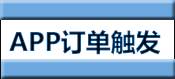 砼智造集成控制中心  MES制造执行                  在线质量检测管理                               智能物流配送           施工现场管理       质量监控管理
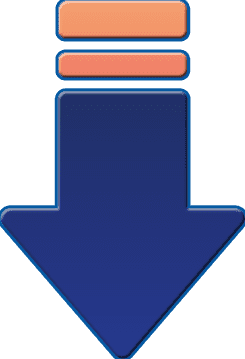 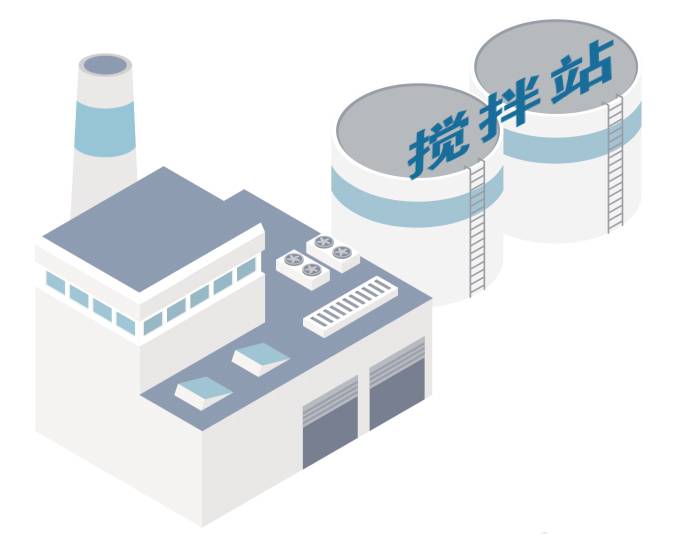 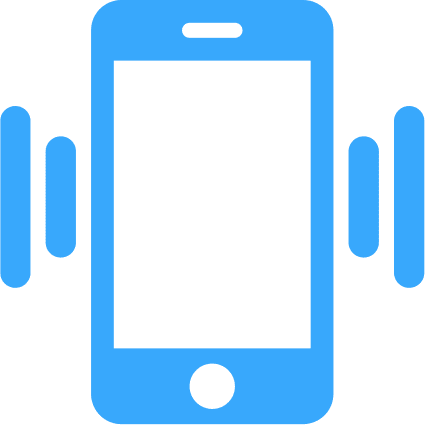 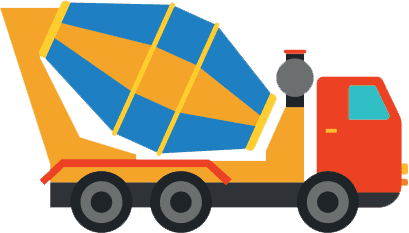 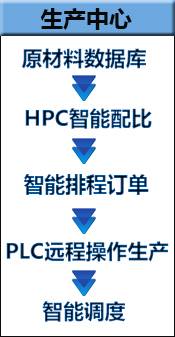 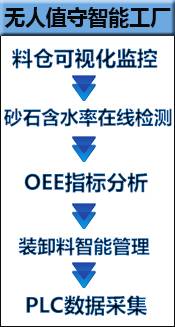 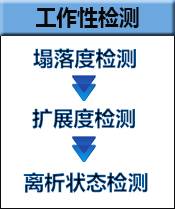 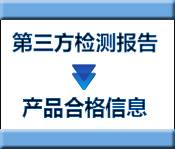 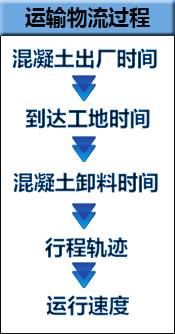 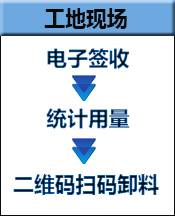 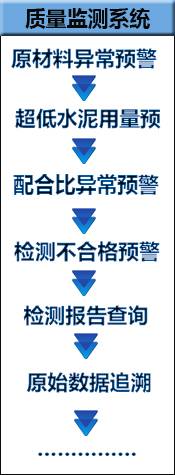 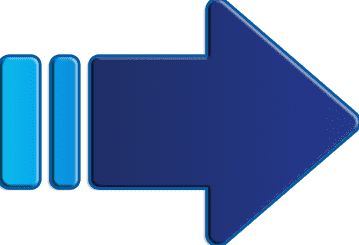 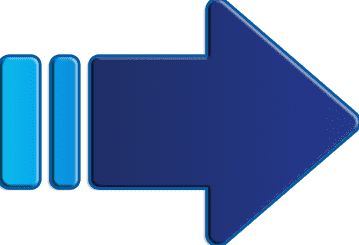 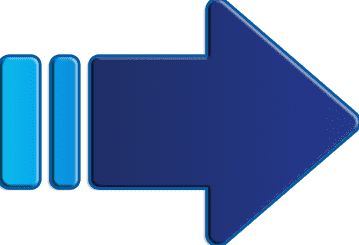 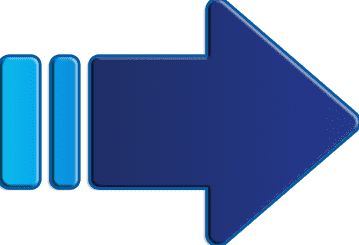 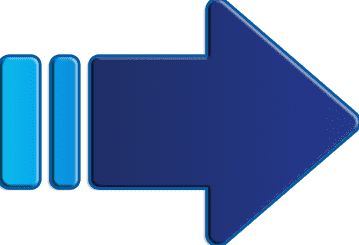 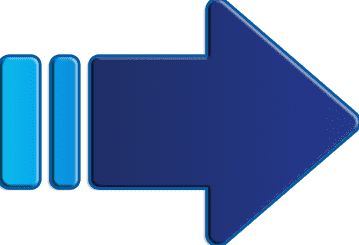 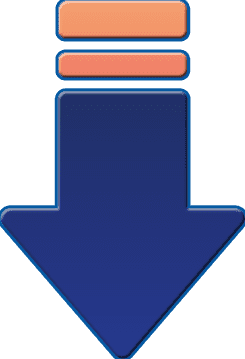 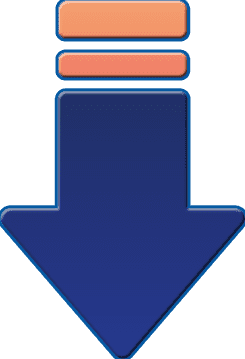 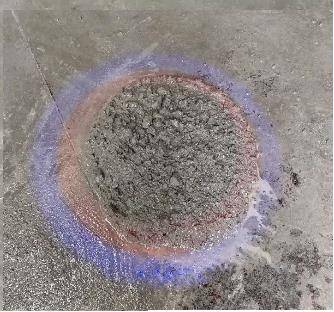 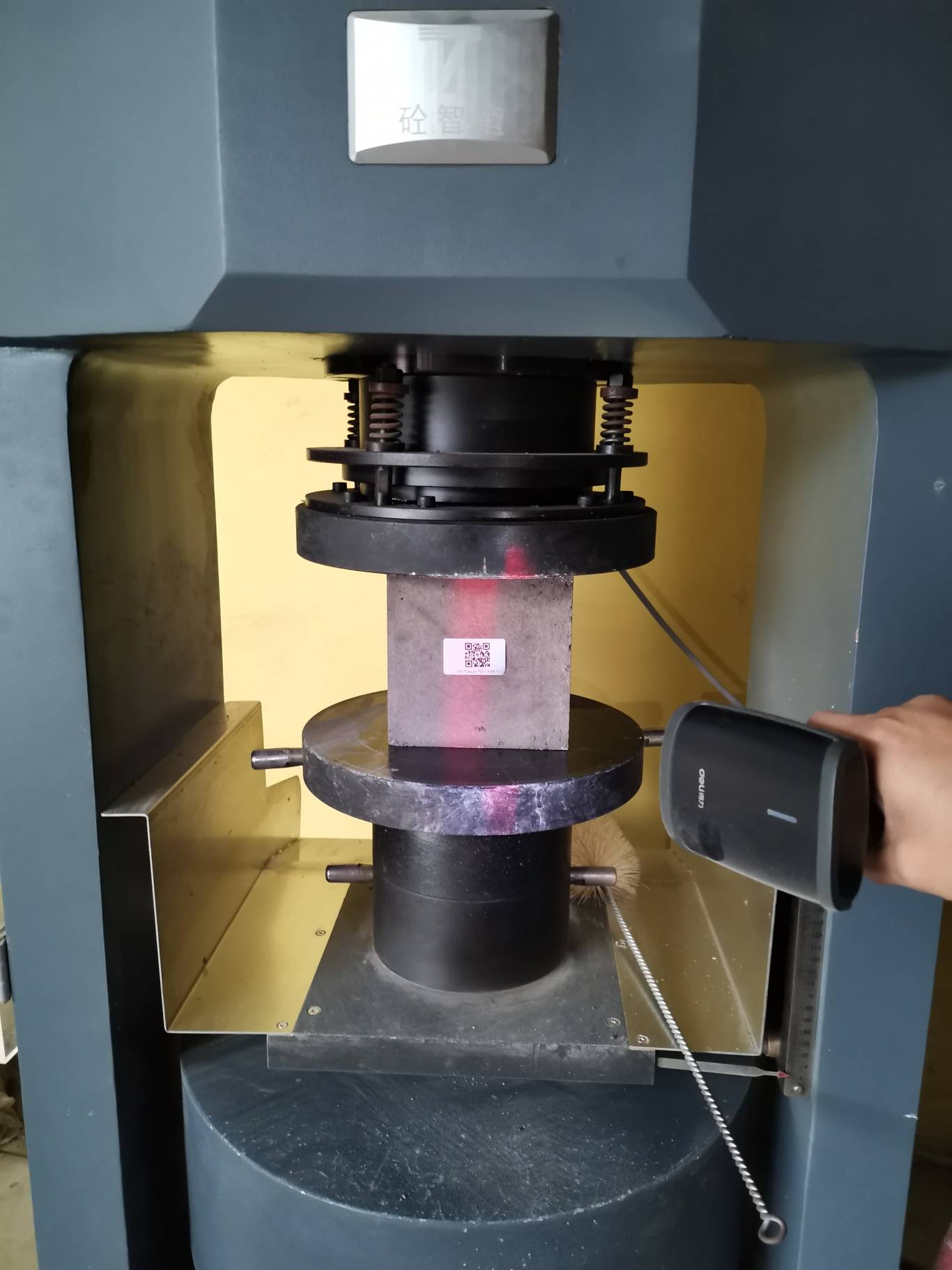 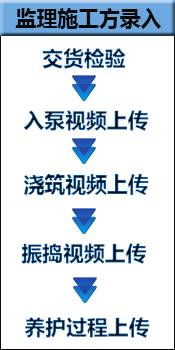 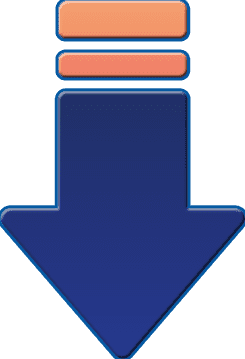 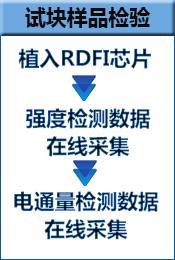 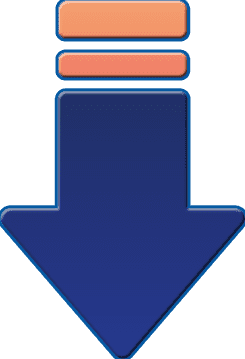 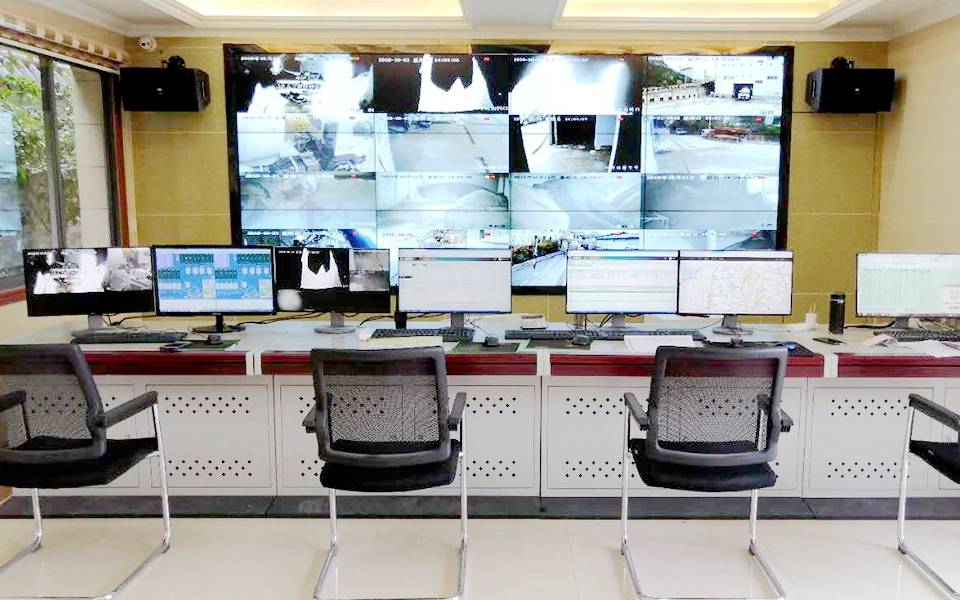 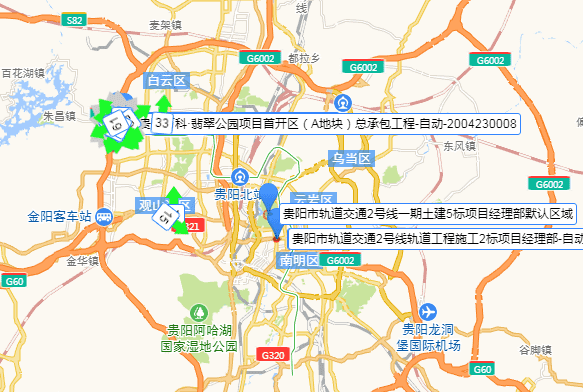 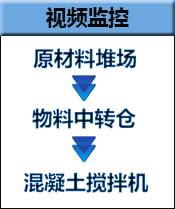 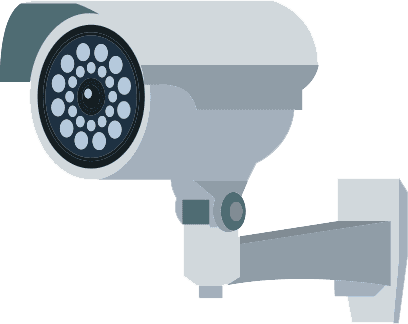 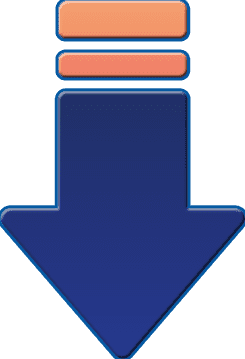 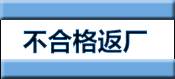 砼智造集成控制中心  MES制造执行                     在线质量检测管理                             智能物流配送           施工现场管理      质量监控管理
砼智造HPC智能工厂解决方案
出厂前控制
Goal
原材料异常预警机制
建立原材料异常预警机制，通过原材料质量标准数据库模型，智能筛选不符合要求原材料并触发预警。
生产异常预警机制
PLC工控改变传统人工操作模式，集成远程化控制生产实现流程性智能制造，提高生产精准精度，低于生产控制标准触发预警。
配比异常预警机制
汇聚各标号配比机理模型，自动生成最优配合比，可解决搅拌站技能水平不足问题，在线采集每批次实际配比数据，配比用量异常可触发预警。
质量异常预警机制
智能设备智能采集质量数据并上传云端，数据真实有效不可篡改，7天、28天强度未达标可触发预警。
出厂前控制
原材料数据库应用
传统模式
    手工记录原材料各项指标台账，人为判定各类      原材料是否符合标准，且数据不易存储。


砼智造模式
    系统植入混凝土所有原材料质量验收标准模型，统一各类原材料质量验收标准，低于质量验收标准可触发预警。

解决问题
   从源头控制各类原材料，确保各类原材料指标符合质量验收标准。
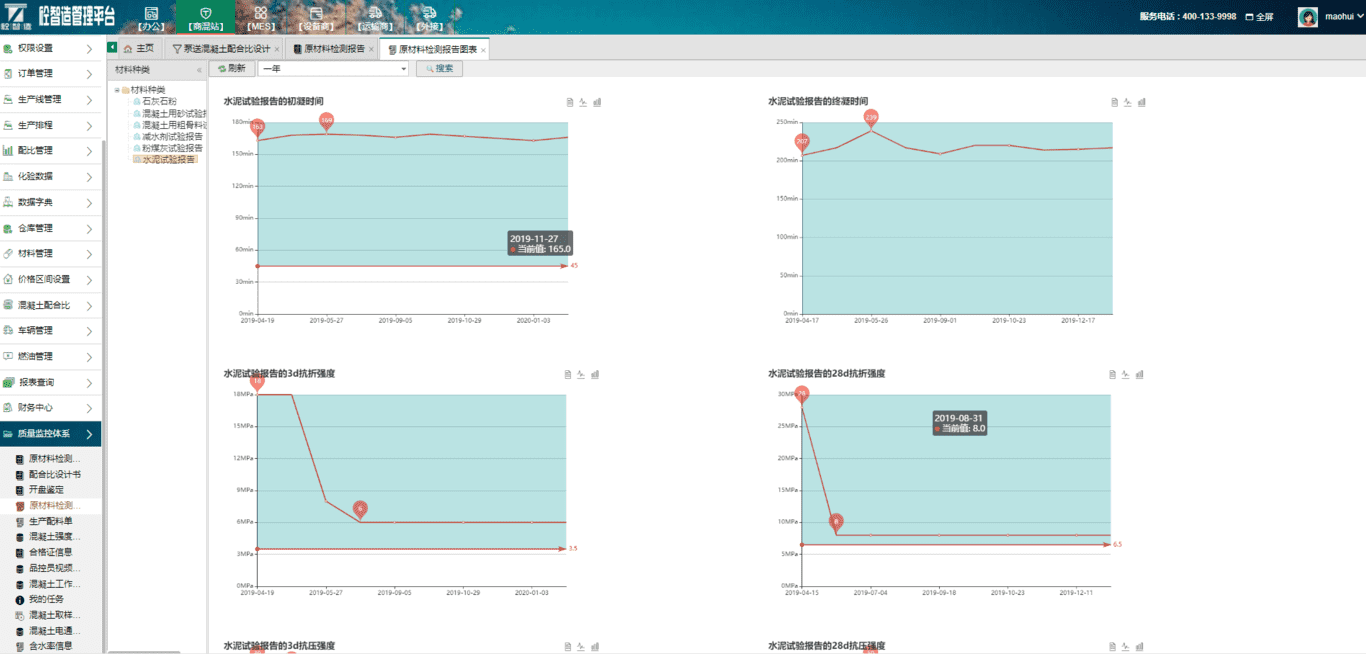 出厂前控制
远程生产管理
传统模式
搅拌站每条生产线配置调度员、质控员、操作员，现场操控生产，按2条生产线计算，现场需配置12人，且安全隐患高，控制精度低。

 砼智造模式
改变传统人工操作模式，实现集成化远程操控，自动完成生产下料、称量、拌和生产、配合比匹配、产品装车等生产过程，提高工作效率，控制精度高，作业强度低，按2条生产线计算仅配置2-4人。

解决问题
优化生产流程，提高控制精度，节约资源、能源及人力成本，杜绝安全事故发生，实现智能制造、大规模个性化定制和供应链协同。
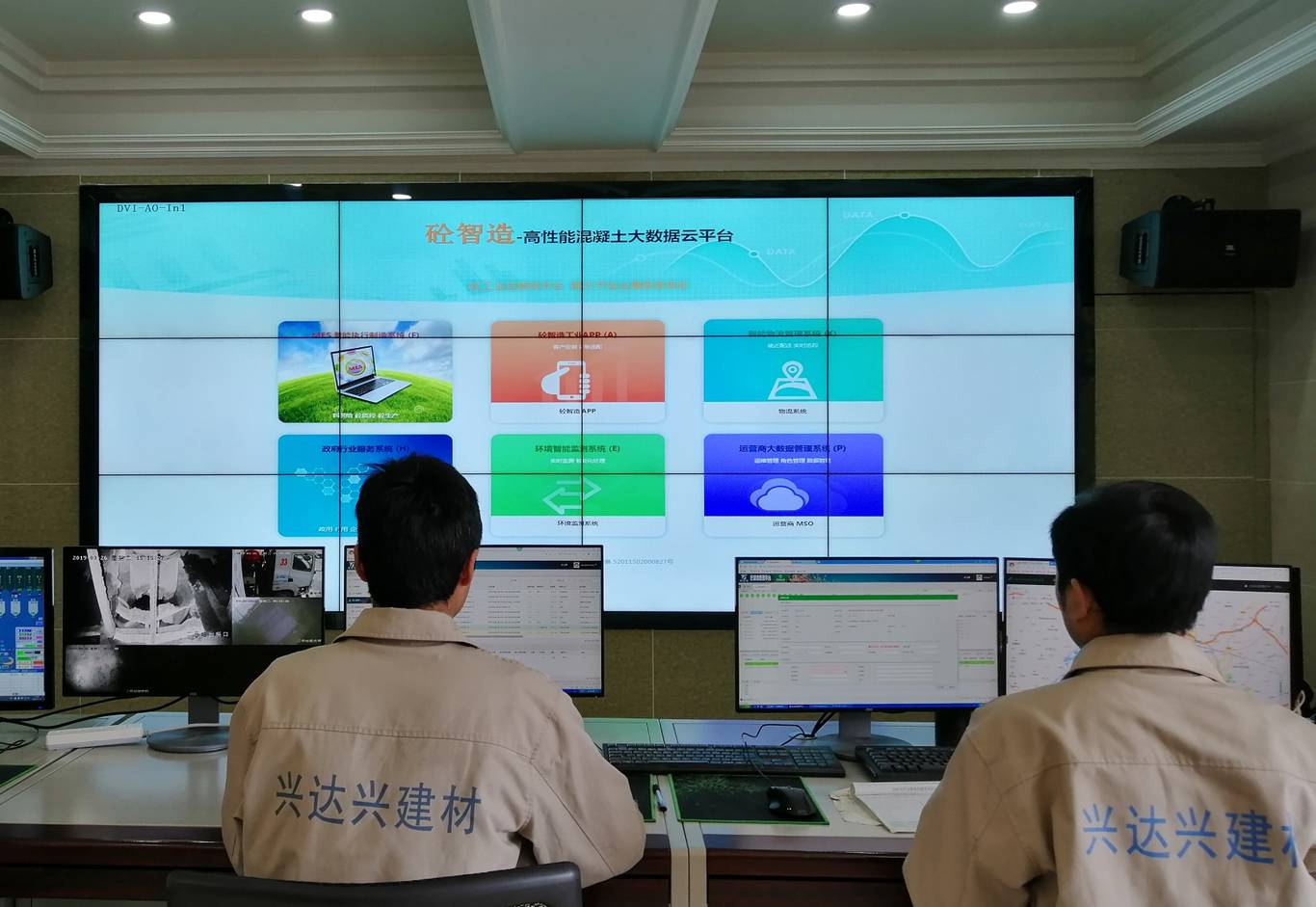 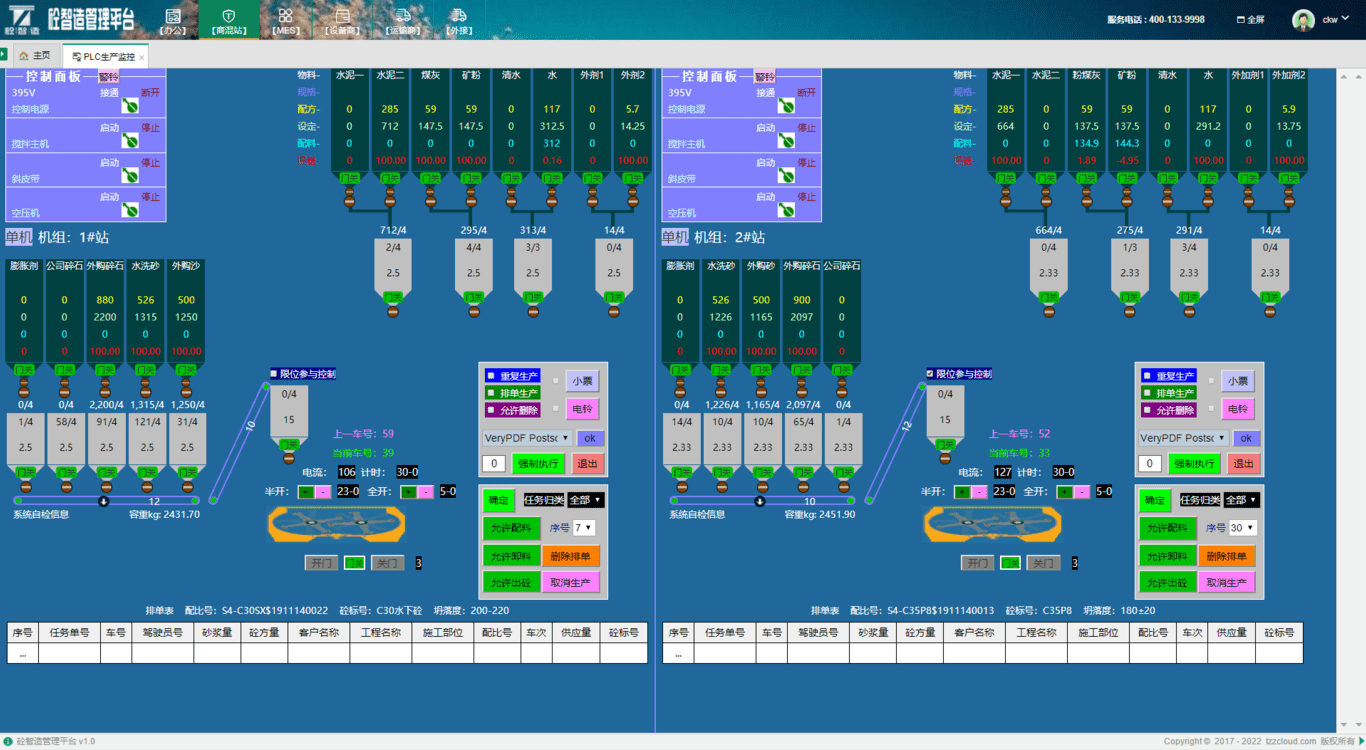 出厂前控制
HPC智能配比管理
传统模式
配备大量实验人员根据原材料各项检测指标做实验，确定混凝土配合比，受实验人员技能水平及人员流动影响，混凝土质量不稳定。

 砼智造模式
可根据原材料检测指标、质量技术规范、订单个性化需求，HPC智能配比模型调用数据库优化配合比，缩短研制周期，配比用量异常可触发预警，提高混凝土质量稳定性。

解决问题：
集聚各标号混凝土配比值，可解决试验员技能水平不足问题。
汇聚各订单配比实际值，每生产批次可追溯。
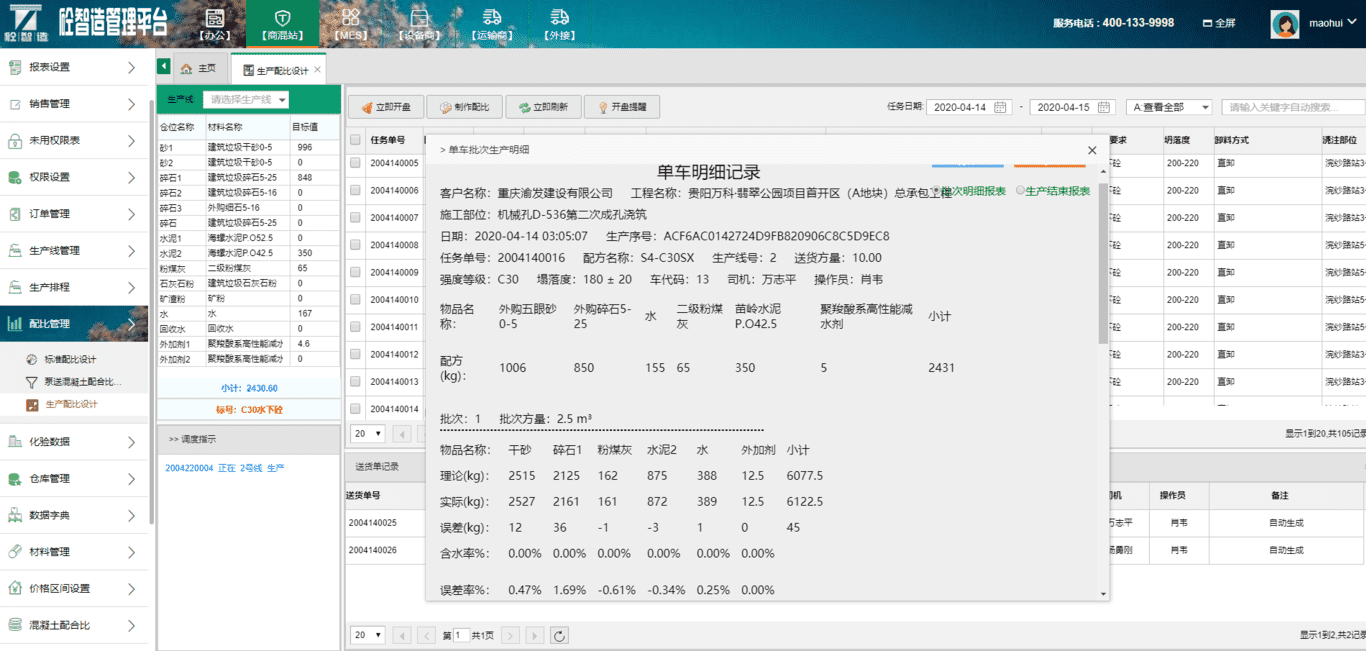 出厂前控制
砂石含水率精准控制
传统模式
   受各区域社会资源影响，砂石含水率不同导致混凝土配合比精度受影响，影响混凝土质量稳定性。

砼智造模式
自动检测砂石含水率，与PLC工控系统轻松集成，根据含水量变化智能调整配合比。

解决问题
取代人工检测，提高控制精度，确保生产出一致的高质量产品。
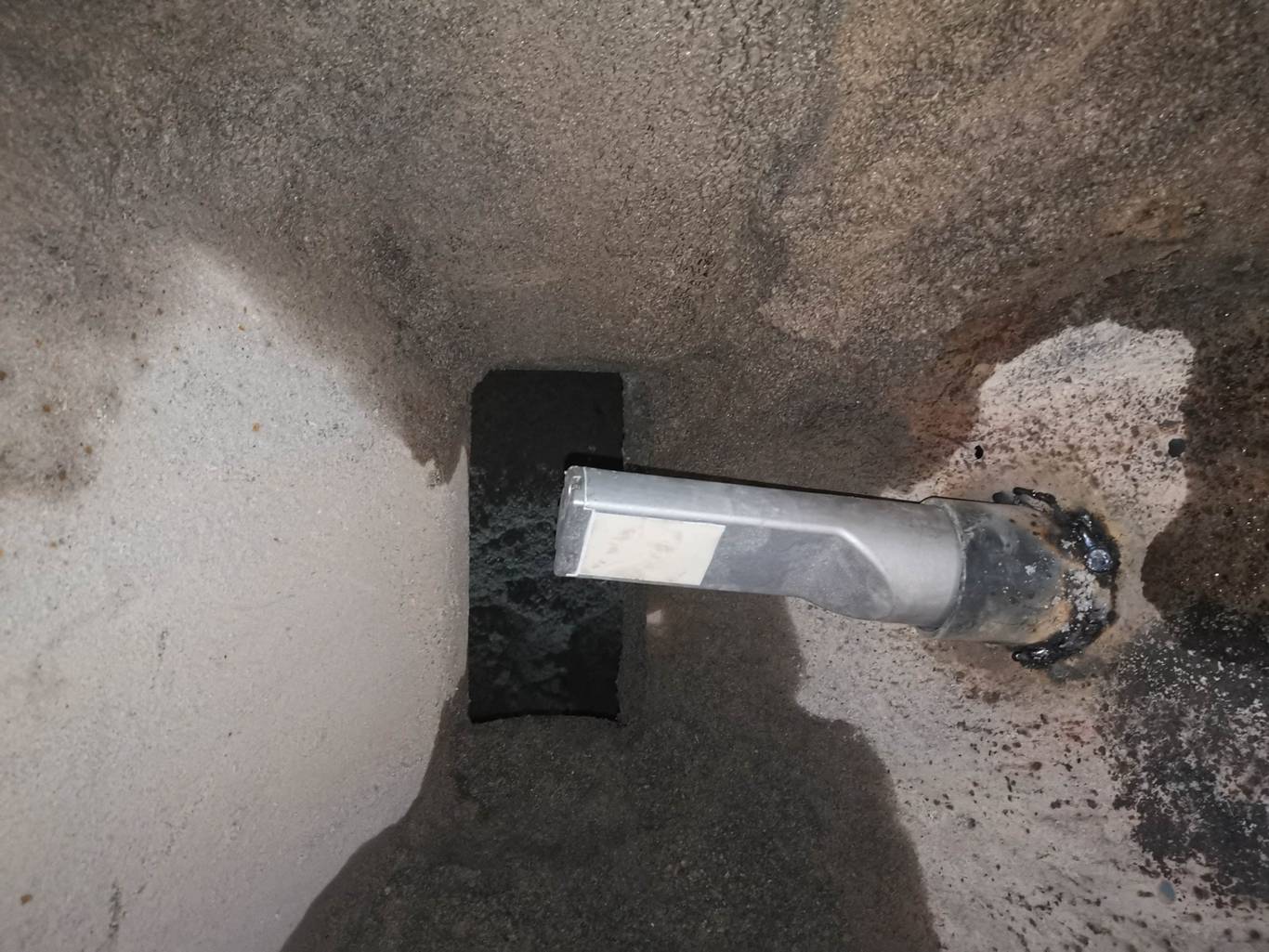 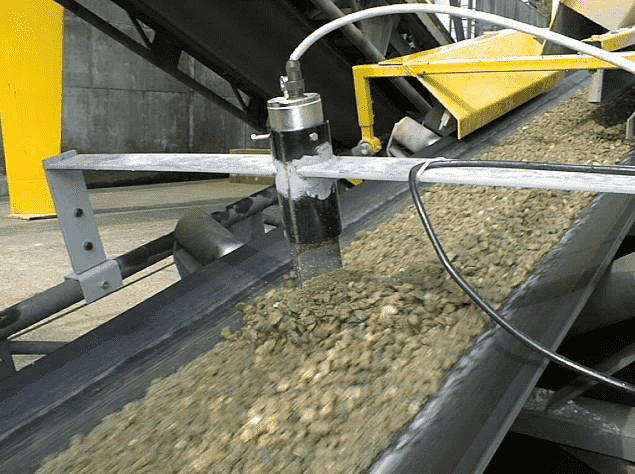 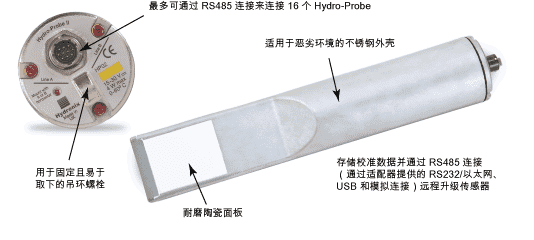 出厂前控制
实时对混凝土强度异常、工作性异常、原材料指标异常、配比值异常、浇筑量异常进行预警并触发手机短信提醒，增强混凝土数字化管控能力。
混凝土28天强度异常预警
混凝土7天强度异常预警
低于红线触发预警
低于红线预警
低于红线触发预警
混凝土强度7天低于设计标号85%触发预警
混凝土强度28天低于设计标号的115%将触发报警。
出厂前控制
原材料质量预警
配比值异常预警
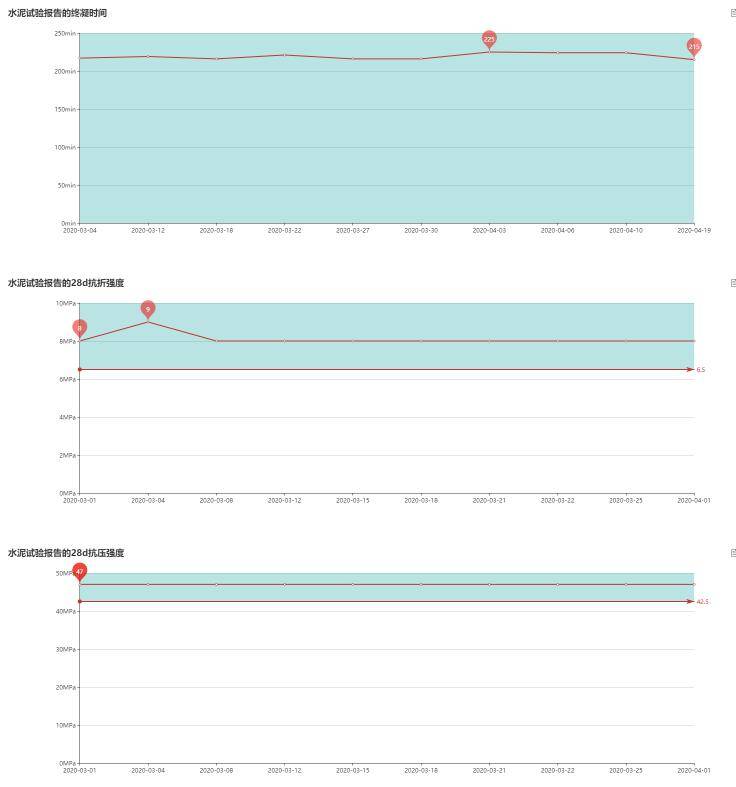 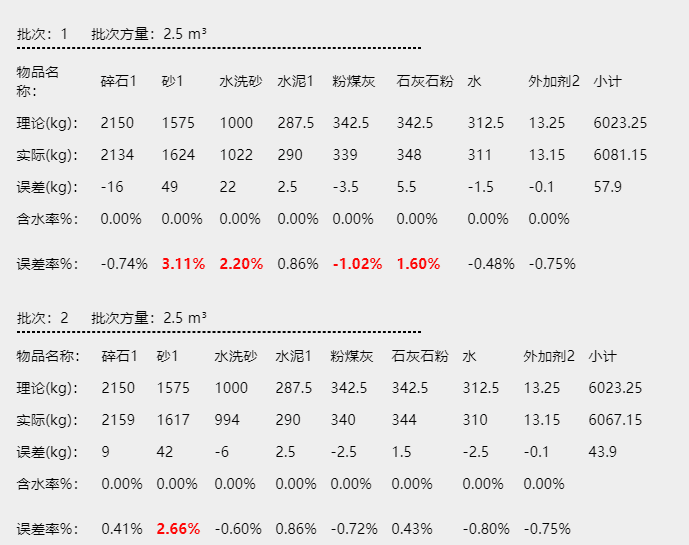 不同类型材料超出范围显示为红色即触发预警。
各类原材料检测指标低于红线触发预警。
理论与实际配合比误差率显示红色触发预警
各原材料检测指标低于红色预警线触发预警
出厂前控制
智能工作性能检测
传统模式
人工检测混凝土塌落度、扩展度、含气量等数据，检查结果易出错，数据不透明。
砼智造模式
通过激光测距与图像分析检测混凝土塌落度、扩展度、含气量，检测快捷、直观，数据自动读取，检测精度高。
解决问题
减少人工作业。避免人为误差，缩短监测时间，提高检测精度。
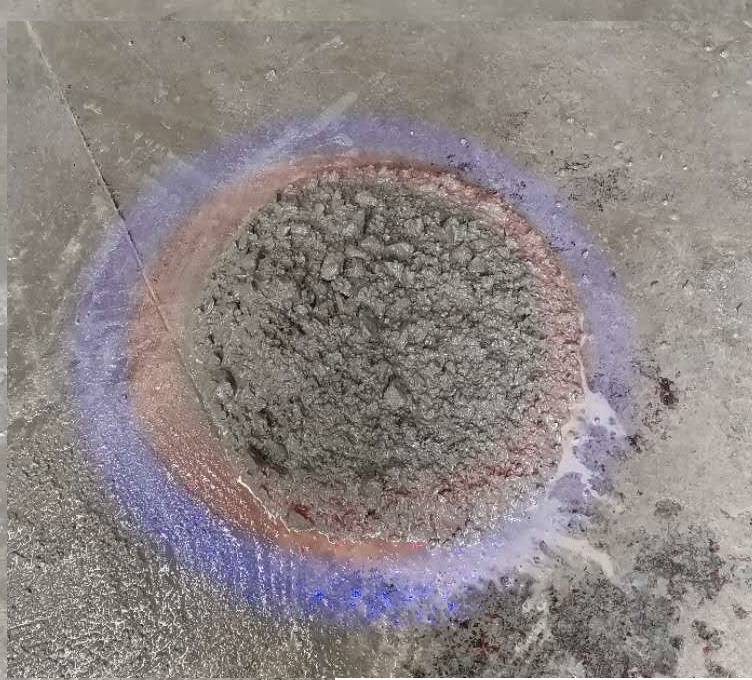 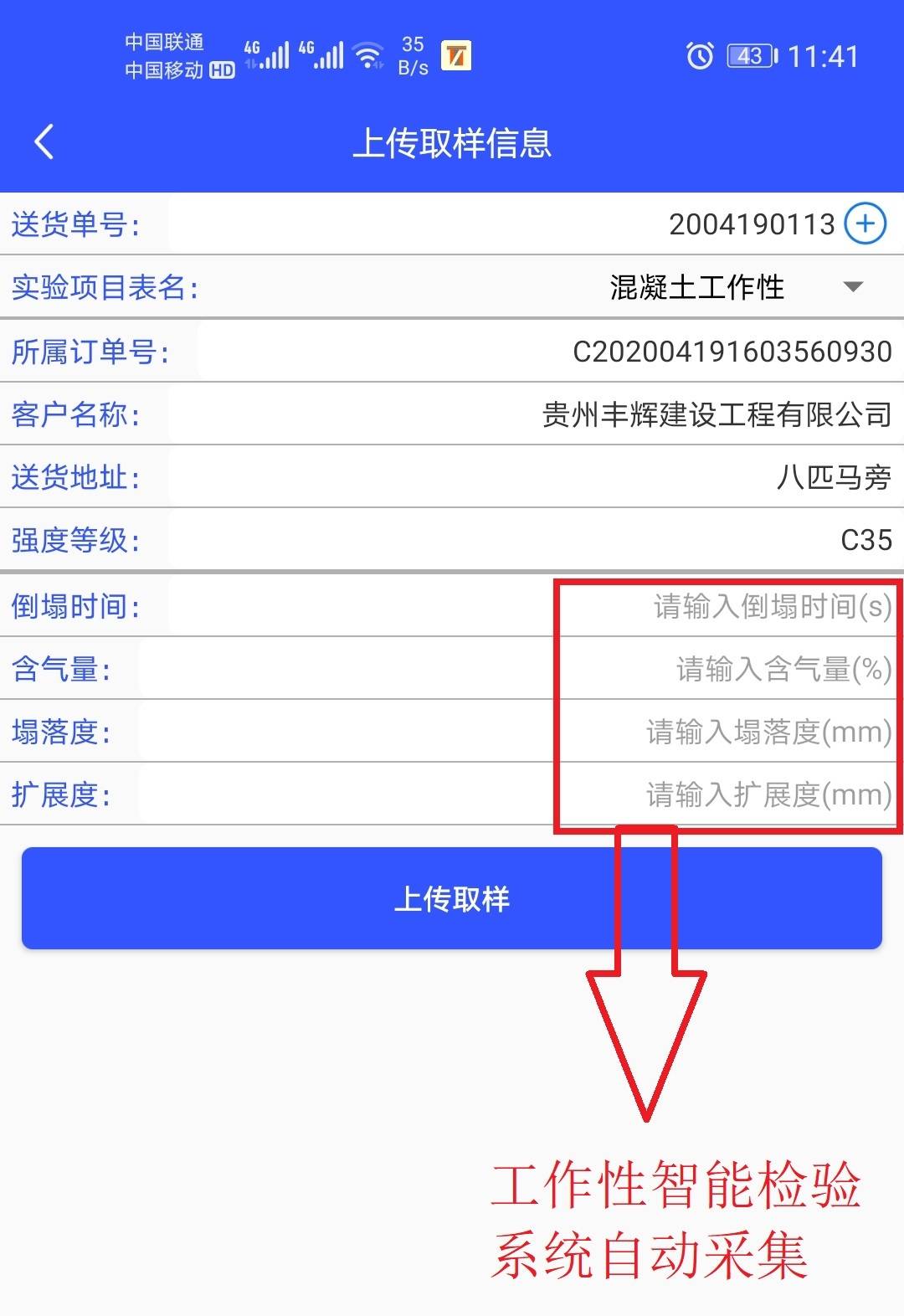 智能采集
通过激光测距与图像分析智能检测混凝土坍落度、扩展度
红色区域：工作性适中

红色以内：泵送性差
蓝色区域：离析
允许出厂
返回工厂
出厂前控制
传统模式
人工记录试块质量及检测数据，数据易篡改，无法追溯，各方责任无法界定。
砼智造模式
试块植入芯片，数字压力机智能读取强度数据上传平台，自动生成实验报告及溯源二维码，质量数据真实有效、不可篡改，产品全过程可追溯。
解决问题
避免人为干预，保障检测数据的真实性、可信度，降低建设方监管难度。
在线质量检测数据管理
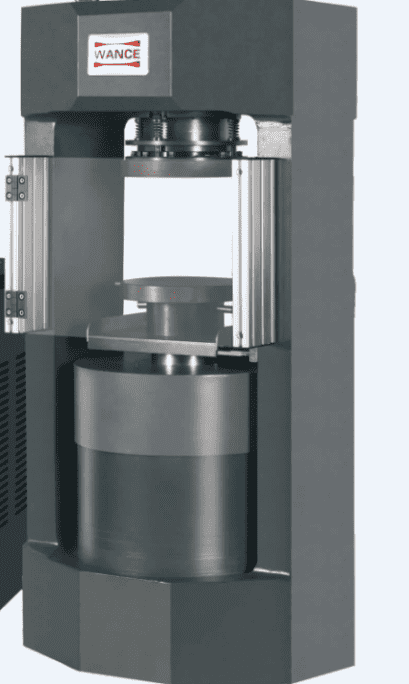 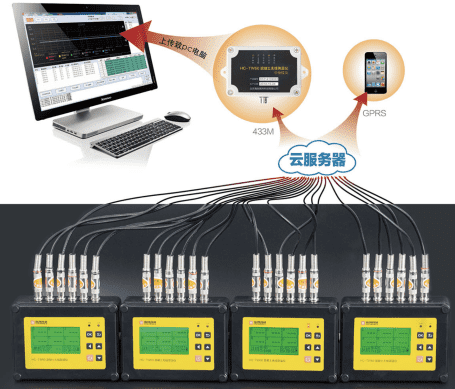 行业现状分析
出厂前控制
物流运输控制
施工及质量控制
砼智造应用实施
砼智造技术应用
目      录
物流运输控制
智能物流管理
加装车载终端设备，监控运行轨迹、运行速度。
01
加装装卸料传感器，监控车辆违规加水、卸料等现象。
02
植入运输异常预警机制，监控因运输及卸料导致的混凝土工作性能变化。
03
物流运输控制
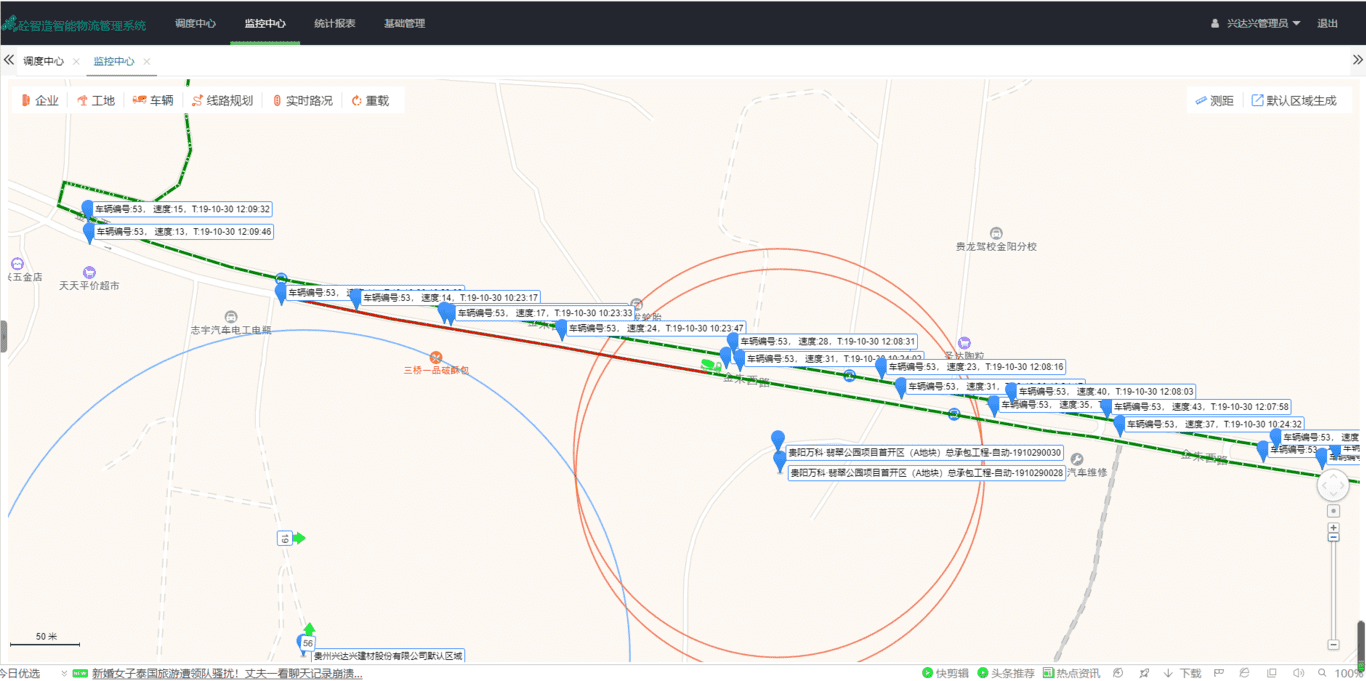 传统模式
   无法监控车速、运行轨迹、运输超时导致的混凝土性能指标变化以及驾驶员加水、偷料等个人行为，混凝土性能变化无法监控。
砼智造模式
加装车载智能终端系统，平台规划最佳运输路线，避开交通拥堵，有效缩短运距。
加装装卸传感器，可实时监控车辆加水、卸料等异常情况。
 解决问题
供应的及时性和运输安全有保障。
杜绝驾驶员乱加水或乱卸料等个人行为。
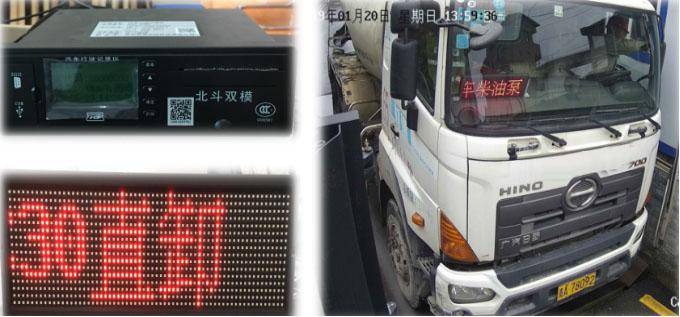 行业现状分析
出厂前控制
物流运输控制
施工及质量控制
砼智造应用实施
砼智造技术应用
目      录
施工及质量管控
施工现场控制
系统推送工作性检验任务，现场检验工作性能，异常触发预警。
01
产品入泵、浇筑、振捣、养护等施工流程上传，施工过程可溯源。
02
系统推送养护任务，未完成养护任务触发预警。
03
交货前检验
入泵过程监督
浇筑过程监督
振捣过程监督
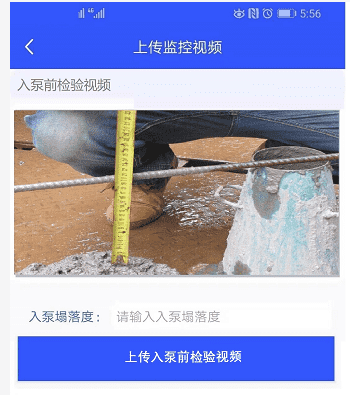 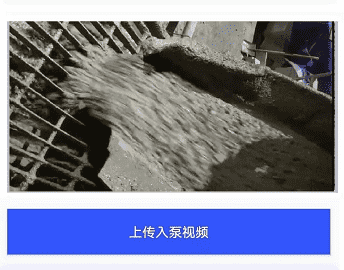 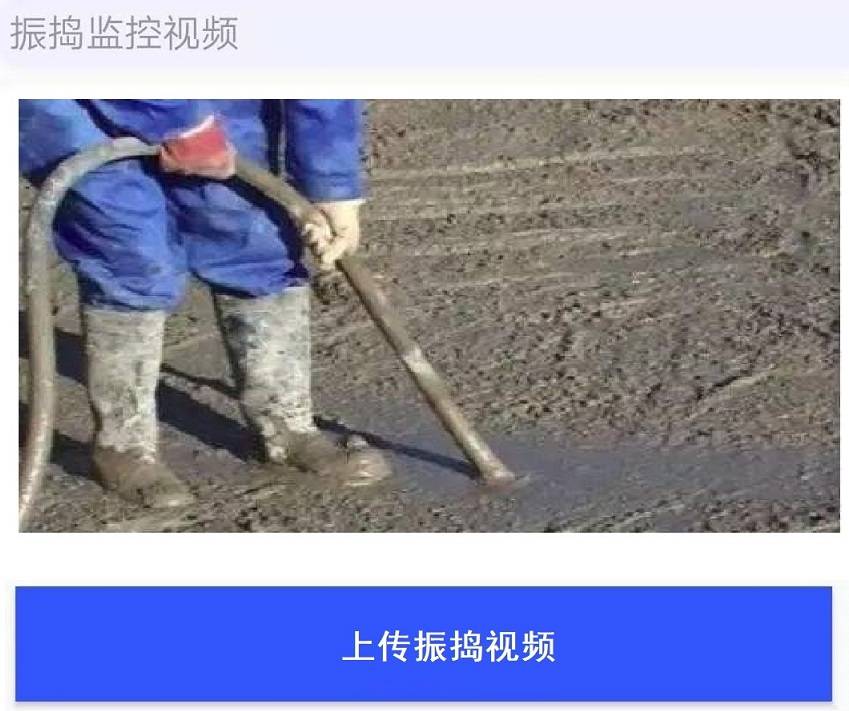 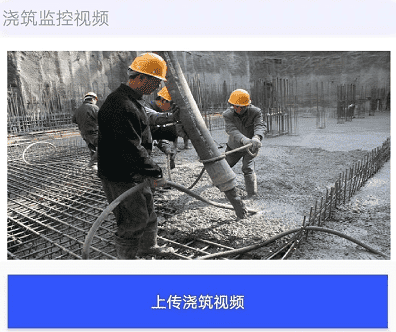 施工及质量管控
施工工艺管理
传统模式
   由现场施工员指导施工，施工工艺规范是否标准无法监控。质量无法追溯，推诿扯皮现象多，质量责任难以明确。
砼智造模式
产品交验、入泵、浇筑、振捣、养护等施工流程通过手机APP上传，施工过程可溯源。
 解决问题
混凝土交验、浇筑、养护全过程质量管控。强化混凝土交验、浇筑、养护全过程质量管控，规范各环节操作行为。
施工及质量控制
混凝土工作性异常预警
混凝土浇筑量异常预警
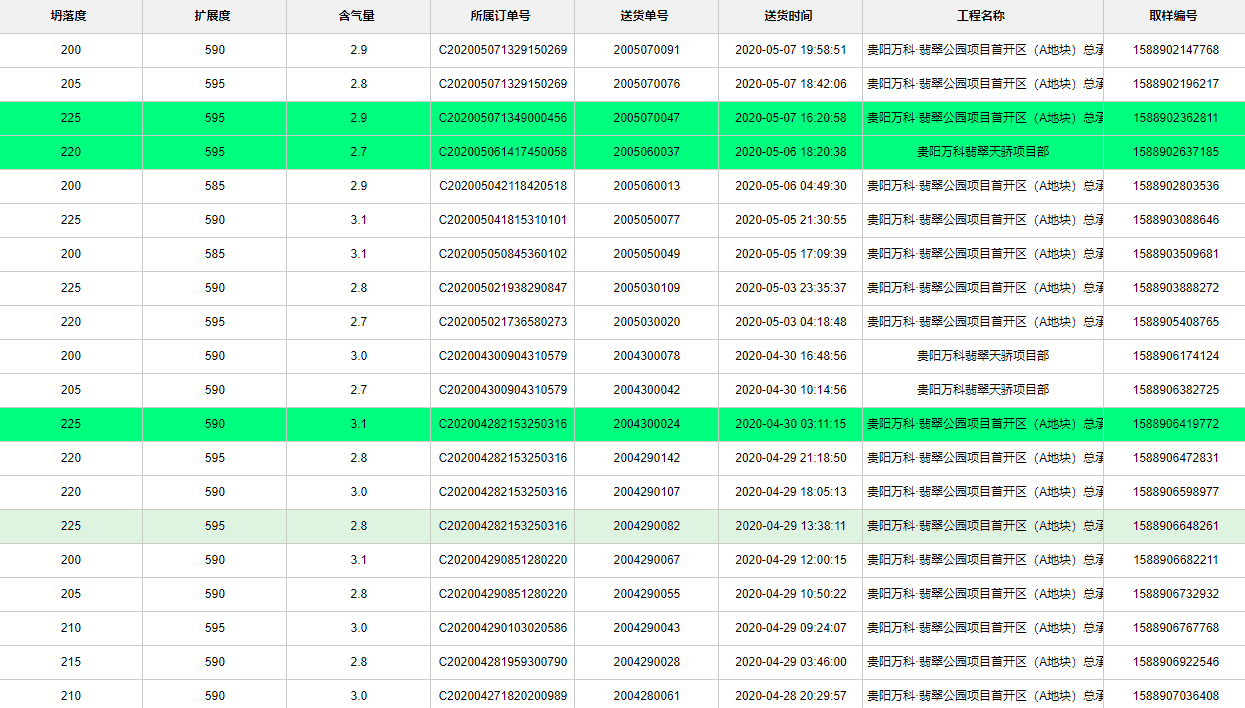 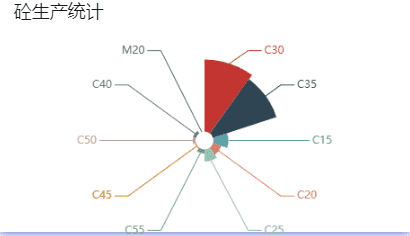 工作性达到标准显示为绿色。
混凝土工作性未达标触发预警
混凝土浇筑量低于设计量98%触发预警
施工及质量管控
质量合格证
溯源二维码
   建筑各部位自动生成溯源二维码，实时查看产品合格证书，数据公开透明，购房者可实时掌握房屋质量数据，提高客户的体验感、满意度。
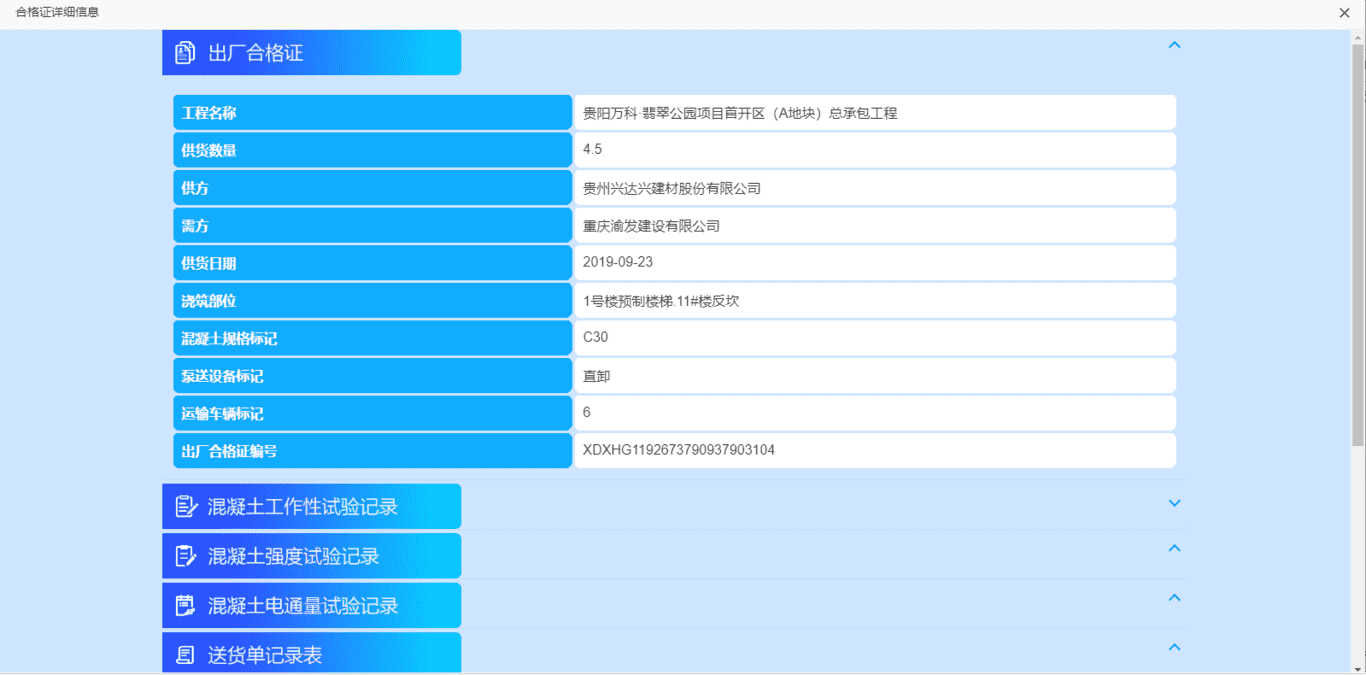 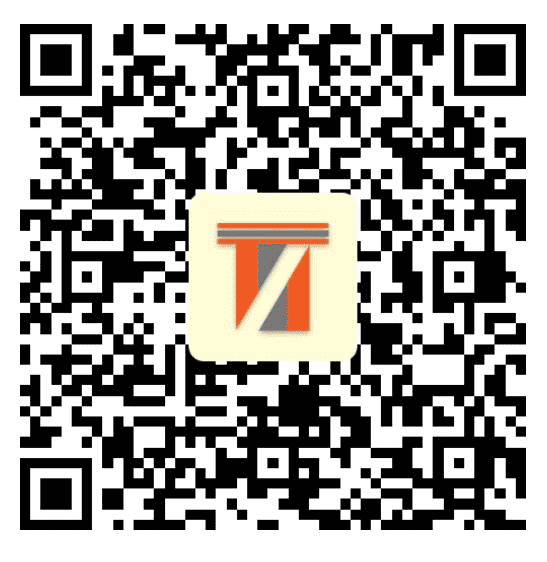 扫一扫，体验质量合格证。
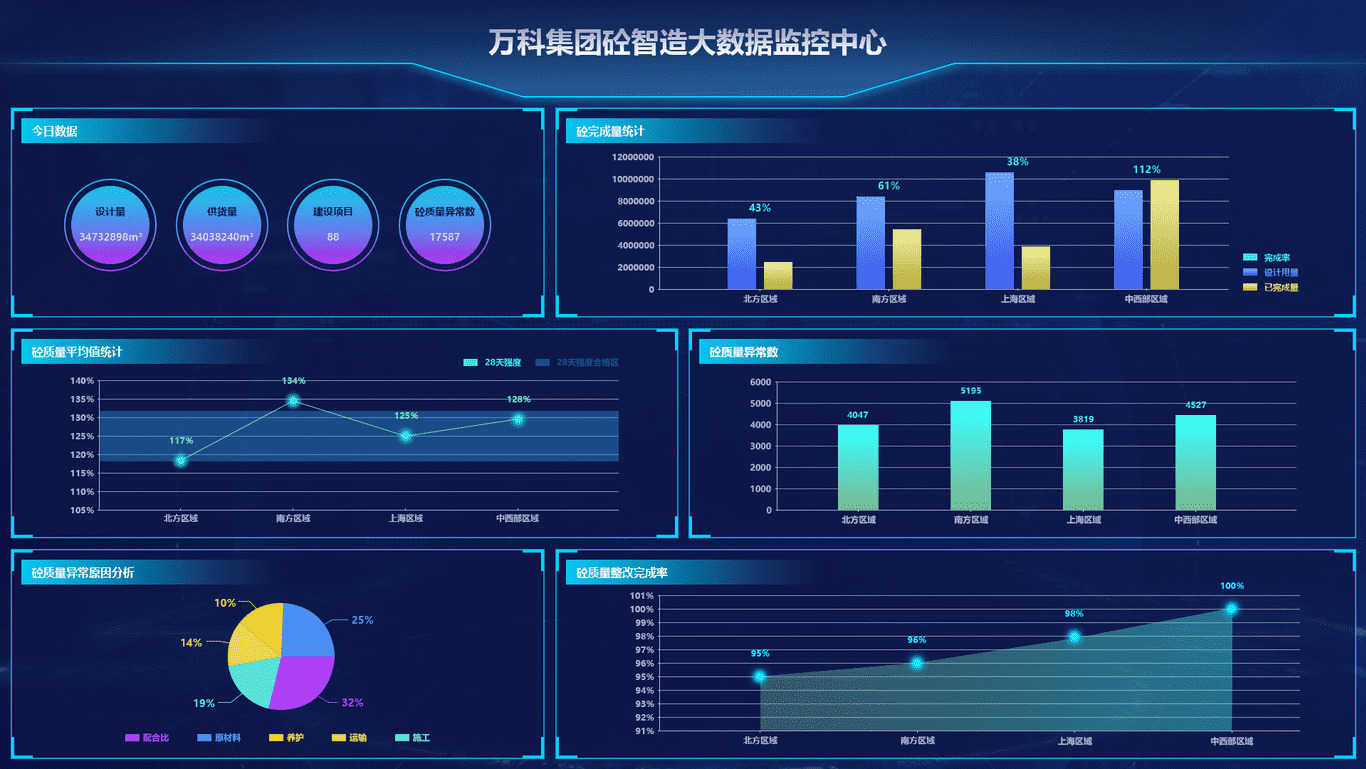 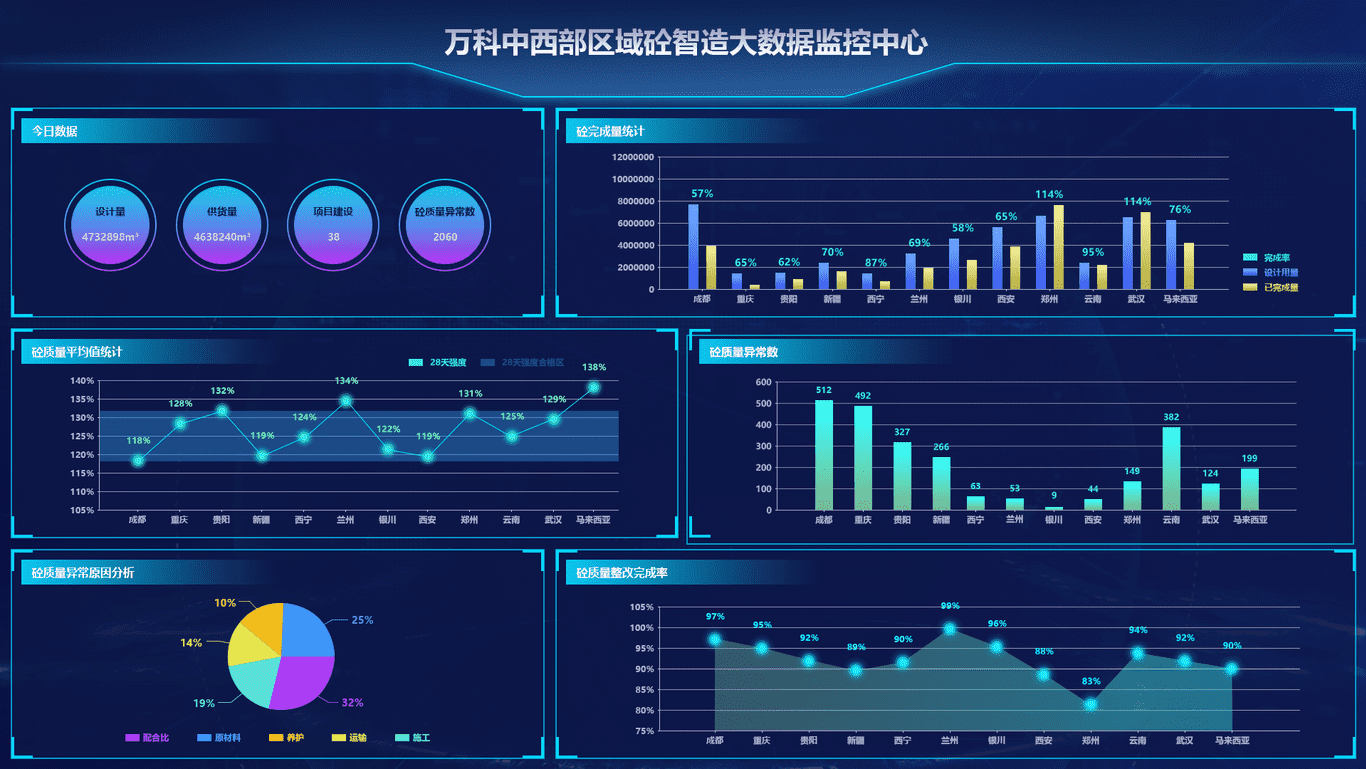 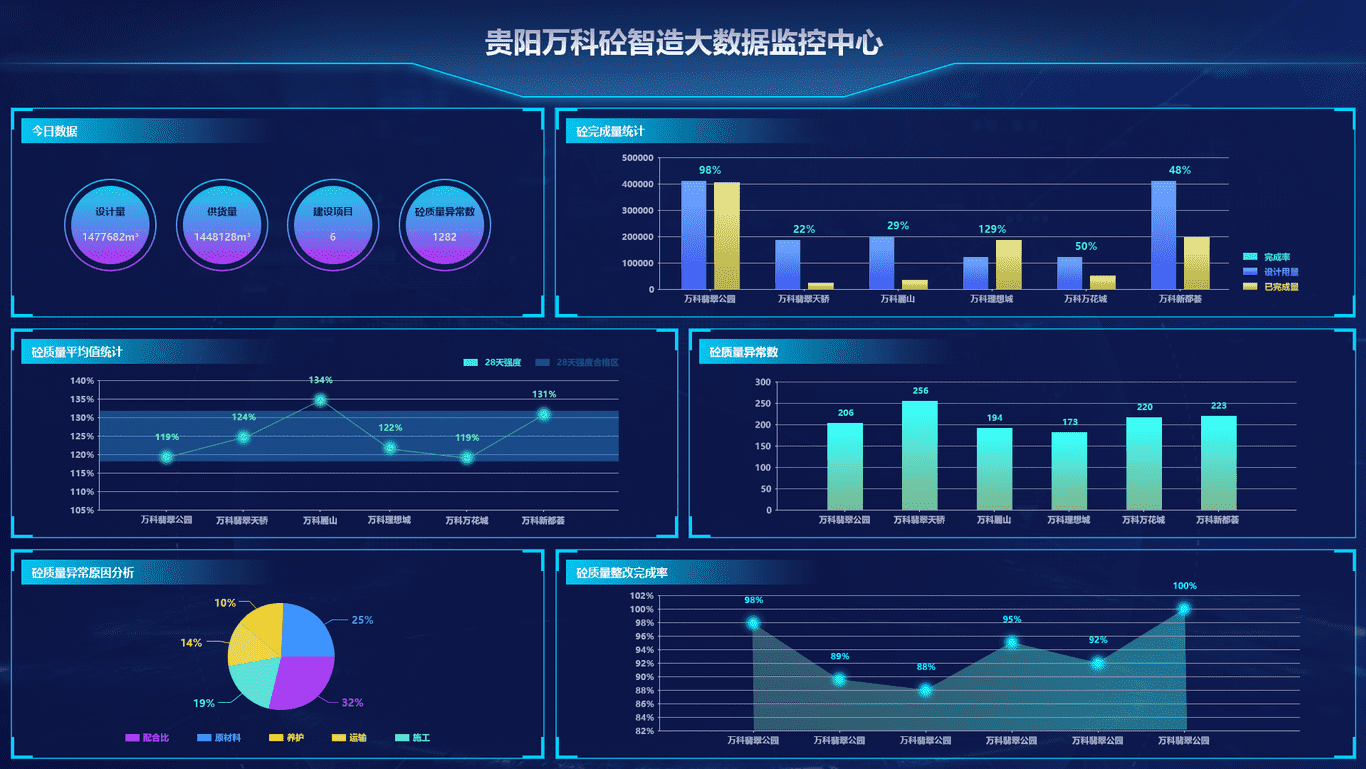 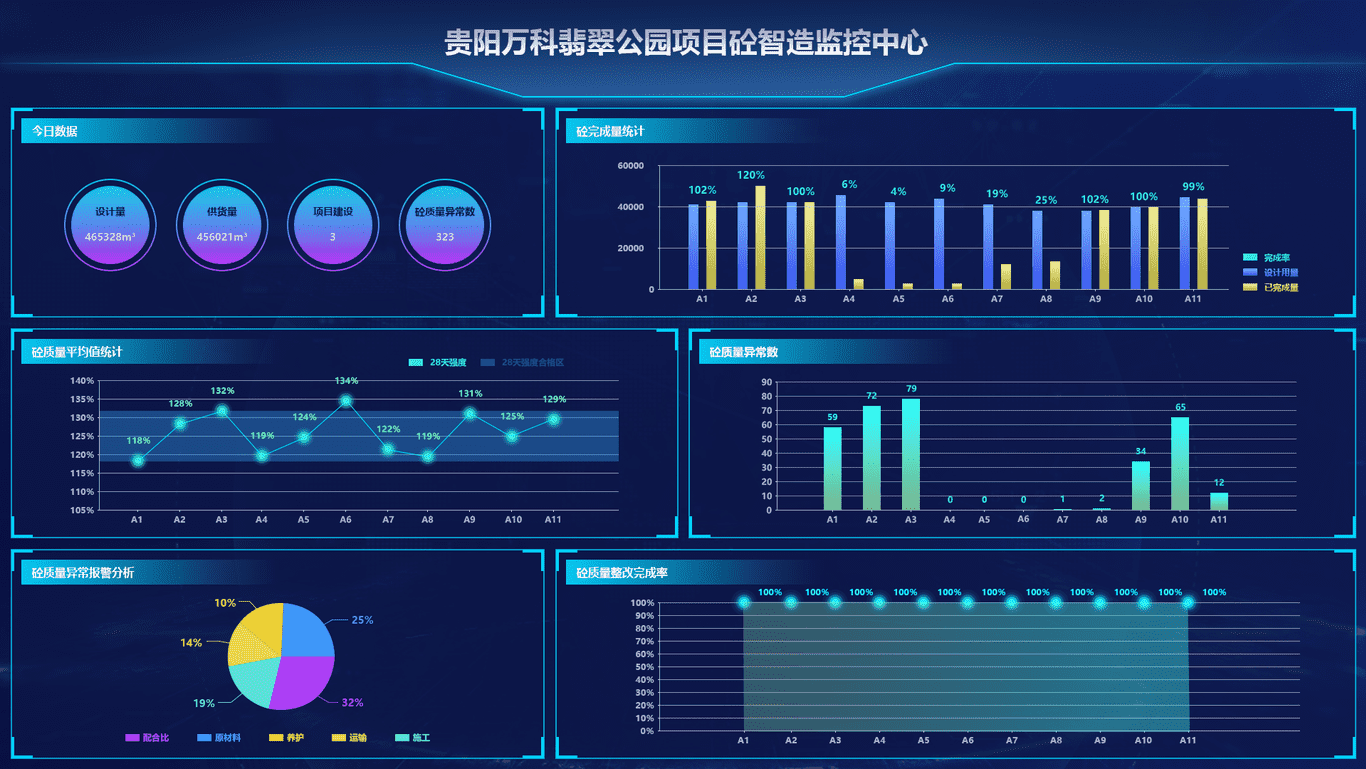 施工及质量控制
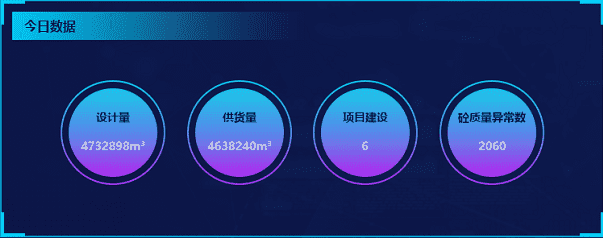 今日数据：
砼设计量：汇聚所有项目设计用量，并与设计用量做对比，可实时查看超出设计用量浇筑部位，如：隐蔽工程、施工变更的实际浇筑用量。
砼供货量数：汇聚所有项目已浇筑方量，实时动态显示。
建设项目数：汇聚所有在建项目数量及相关信息。
砼质量异常数：汇聚砼工厂出厂检验28天强度平均值数据及现场交验货试块第三方检测28天强度数据，任意一组数据不合格为砼质量异常数，可追溯到具体项目具体楼层具体部位。
砼完成量统计：
在线统计所有项目设计用量与供货量砼用量对比数据实时汇总采集，动态显示。
已浇筑完工部位浇筑用量低于设计用量98%触发预警。
可实时查询隐蔽工程及施工变更等环节真实浇筑用量，超出设计用量总额触发预警。
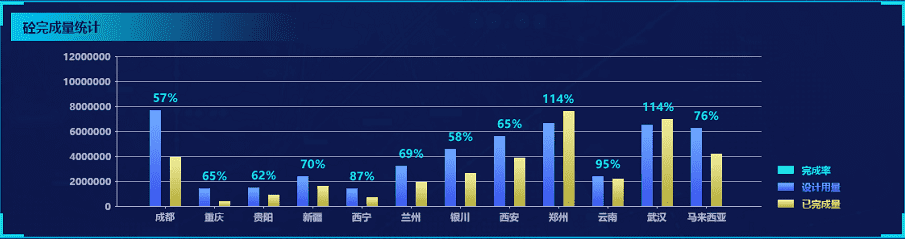 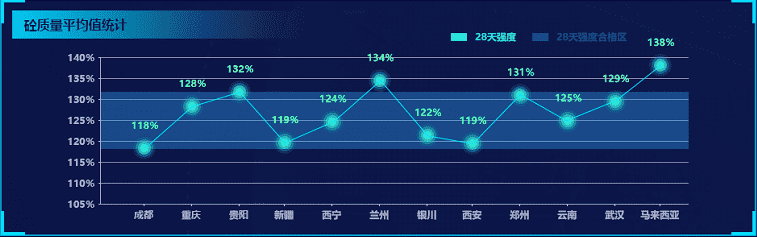 砼质量平均值统计：
汇聚各区域所有项目已浇筑砼的各部位砼各标号28天砼强度平均值，经对比数据出现异常即可触发预警提示，可追溯到预警项目部位。
汇聚月、季、半年、年度质量平均值及质量趋势图。
施工及质量控制
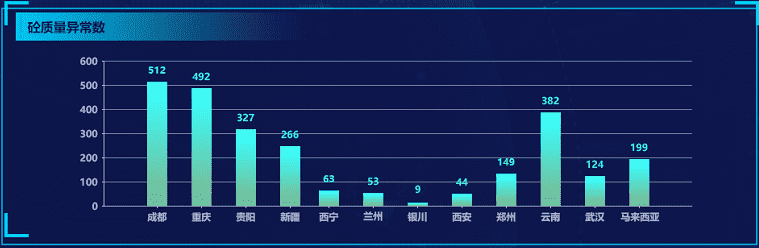 砼质量异常数：
汇聚砼工厂出厂检验28天强度数据及现场交验货试块第三方检测28天强度数据，任意一组数据不合格为砼质量异常数，可追溯到具体项目具体楼层具体部位。
砼质量异常原因分析：
原材料：原材料检测指标不合格触发预警。
配合比：①实际配合比中砂石用量超出基准配合比砂石用量10%触发预警；②用水量超过5KG触发预警；③水泥用量≤基准配合比3KG触发预警；④外加剂超过标准用量20%触发预警。
施工：①施工性能塌落度≤160、扩展度≤500触发预警。②砼强度7天≤85%触发预警，28天≤100%触发预警。
运输：①输运时间超过3小时触发预警，②卸料时间超过5小时触发预警。
养护：①水化放热超过15℃触发预警；②养护任务未完成触发预警。
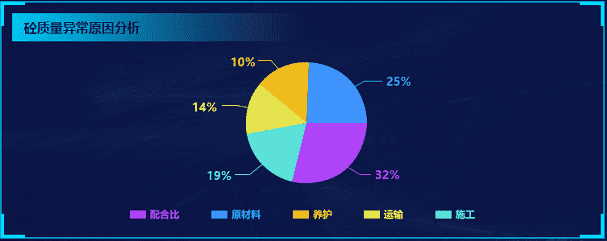 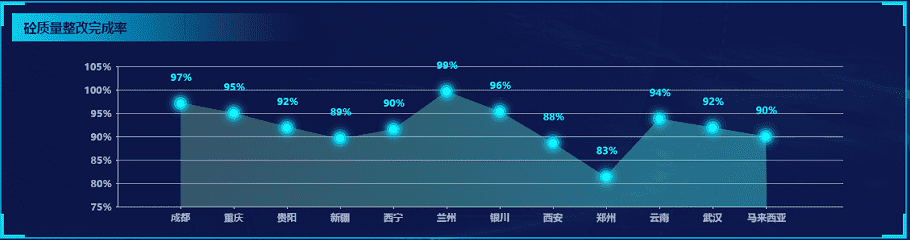 砼质量整改完成率：
砼质量异常部位设置限期整改，可查询整改时间、整改方案、整改过程及整改结果，到期未整改合格即可触发预警，确保建筑质量100%合格。
行业现状分析
出厂前控制
物流运输控制
施工及质量控制
砼智造应用实施
砼智造技术应用
目      录
砼智造应用成效-参与各方综合成本降低
砼智造实施后，产品研制周期、质量损失、人力成本、管理成本、设备投入等综合成本降低，可节约建设方、总包方、混凝土厂商综合成本约10%，提升综合效益约20%。
建设方：数量、质量可控，实时数字化管控，动态化供应链管理；降低监管成本、增强管控能力。
总包方：供应保障，施工可控，成本可控，质量可控；实现精细化管理、降低管理成本。
混凝土厂商：产品研制周期、质量损失、人力成本、管理成本、设备投入等综合成本下降，服务能力提升。